Spicing Up Your Sentence Fluency Part II
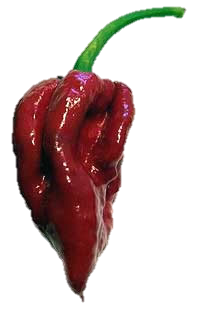 Using a variety of sentences to add spice and flavor to your writing.
“The varying of the rhythm and flow of language, including the length of sentences and the transitions between sentences, to create writing that is pleasing and natural to the ear.”
What is sentence fluency?
Objectives: 
1. Learn how to write a variety of sentences including:.
Simple
Compound
Complex
Compound/Complex
Let’s improve our sentence fluency!
A simple sentence has the most basic elements that make it a sentence: a subject, a verb, and a completed thought. Examples of simple sentences include the following:
Joe waited for the train."Joe" = subject, "waited" = verb
The train was late."The train" = subject, "was" = verb
Mary and Samantha took the bus."Mary and Samantha" = compound subject, "took" = verb
Appetizers: Simple Sentences
A simple sentence contains a subject, verb, and is a complete thought.
I looked for Mary and Samantha at the bus station."I" = subject, "looked" = verb
Mary and Samantha arrived at the bus station before noon and left on the bus before I arrived."Mary and Samantha" = compound subject, "arrived" and "left" = compound verb
More simple sentences
Turn to part one and practice writing three simple sentences.
Practice Time!
A compound sentence refers to a sentence made up of two independent clauses (or complete sentences) connected to one another with a coordinating conjunction. Coordinating conjunctions are easy to remember if you think of the words "FAN BOYS":

For
And
Nor
But
Or
Yet
So
Main Dish: Compound Sentences
Joe waited for the train, but the train was late. 
I looked for Mary and Samantha at the bus station, but they arrived at the station before noon and left on the bus before I arrived. 
Mary and Samantha arrived at the bus station before noon, and they left on the bus before I arrived. 
Mary and Samantha left on the bus before I arrived, so I did not see them at the bus station.
Examples of compound sentences
Turn to part two and practice writing three compound sentences.
Practice Time!
“A complex sentence is made up of an independent clause and one or more dependent clauses (phrase starter) connected to it. A dependent clause is similar to an independent clause, or complete sentence, but it lacks one of the elements that would make it a complete sentence. 

Examples of dependent clauses  include the following:
because Mary and Samantha arrived at the bus station before noon
while he waited at the train station
after they left on the bus

Dependent clauses such as those above cannot stand alone as a sentence, but they can be added to an independent clause to form a complex sentence.
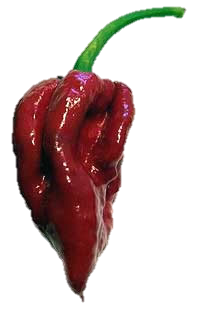 Main dish continued: Complex Sentences
As
If
When
Even though
Though
Before
After
Despite
Because
Whenever
During
Whether
In order to
Since
Until
List of subordinate conjunctions (phrase starters)—can be sung to the tune of Old MacDonald!
Because Mary and Samantha arrived at the bus station before noon, I did not see them at the station.

While he waited at the train station, Joe realized that the train was late.

After they left on the bus, Mary and Samantha realized that Joe was waiting at the train station.


Tip: When the independent clause comes first, a comma should not be used to separate the two clauses.
 

I did not see them at the station because Mary and Samantha arrived at the bus station before noon.

Joe realized that the train was late while he waited at the train station.

Mary and Samantha realized that Joe was waiting at the train station after they left on the bus.
Examples of complex sentences
Now, practice writing three complex sentences.
Practice Time!
Compound-Complex Sentences contain two or more independent clauses and one or more dependent clauses. These sentences combine the qualities of both compound and complex sentences.
Dessert: Compound-Complex Sentences
While I was placing my order, every table in the café filled up, and I was forced to eat my sandwich while standing against the wall.  

My father and I went to the movie that I had been wanting to see, and then we went to the restaurant near the theater where we met up with my cousins.

Before you leave for school, which is open today, you need to make sure you take your lunch, but please don’t take the cupcakes which I left on the counter next to the microwave.
Examples of compound-complex sentences
Now, practice writing three compound-complex sentences. 

(Tip: You can try combining some of your complex and compound sentences together to make compound-complex sentences)
Practice Time!
Which type of sentence do you feel most confident in writing? Explain.

Which type of sentence do you want to practice and learn how to incorporate in your writing? How will you achieve this goal?
Reflection and Goal setting